ZAJ-23-1: Photo of current site condition
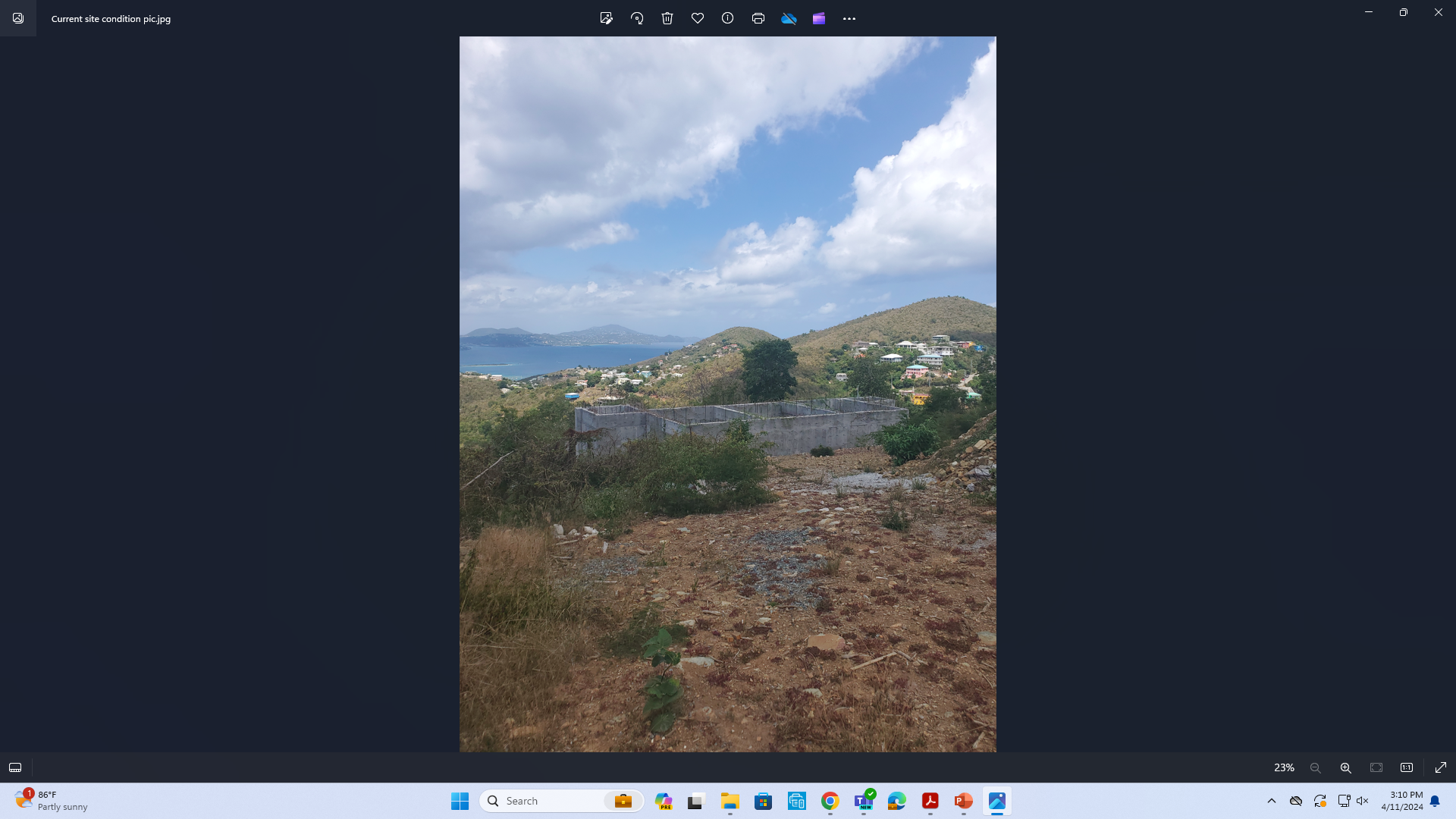 ZAJ-23-1: MapGeo aerial view of property (marked in red)
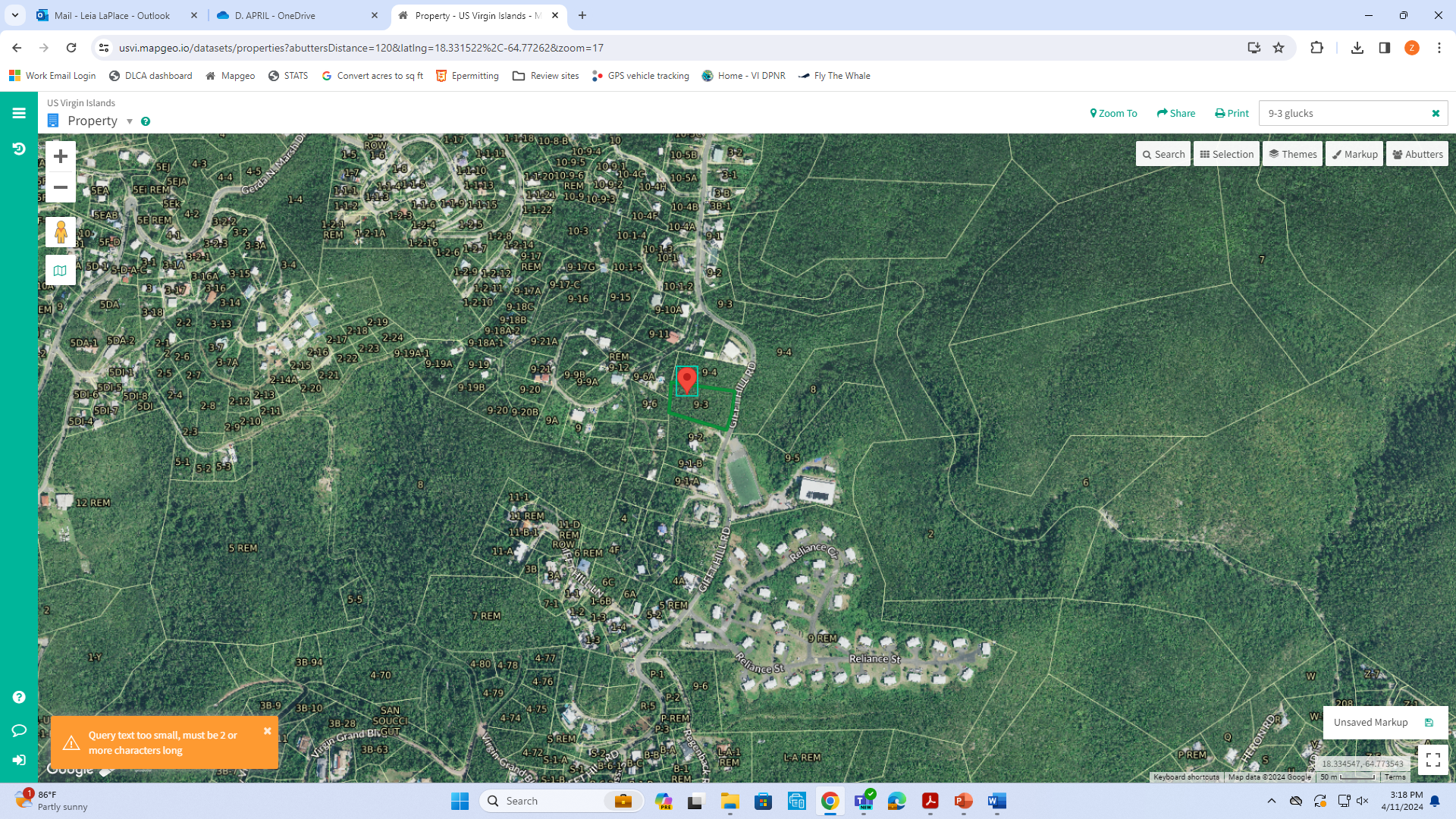 ZAJ-23-1: Official Zoning Map No. SJZ-2 (property location indicated by red X)
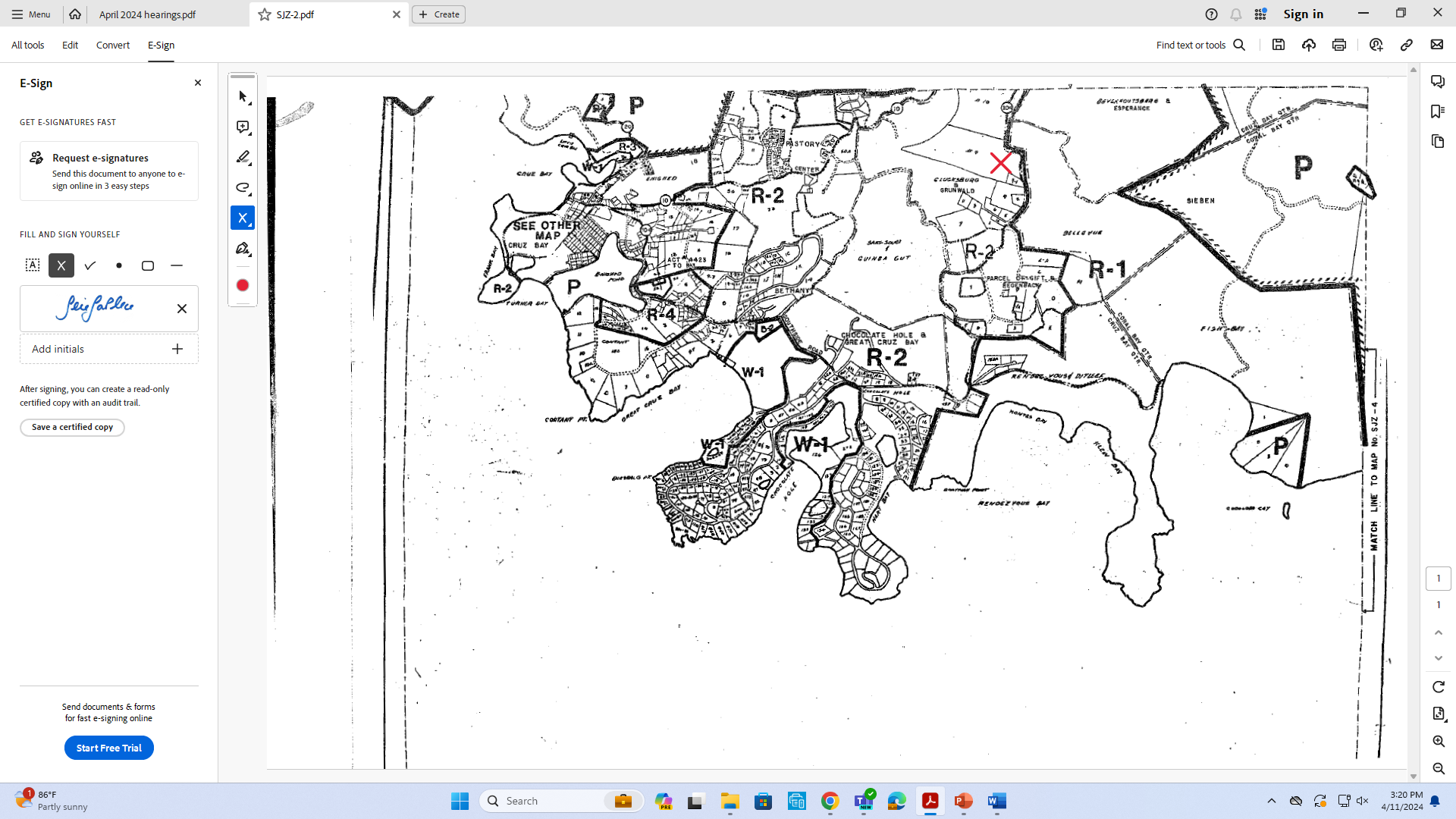 ZAJ-23-1: Conceptual drawing of proposed development